Zaštita prirode
Magdalena Hlavsa
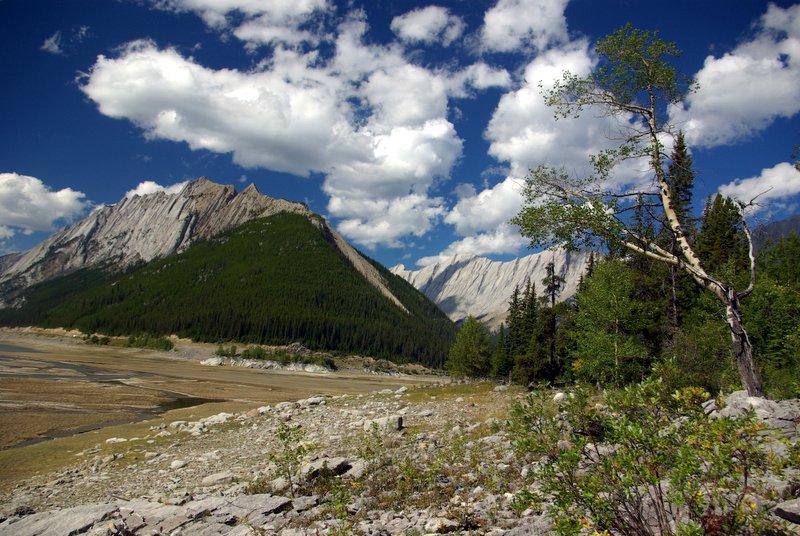 Kako zaštititi prirodu?
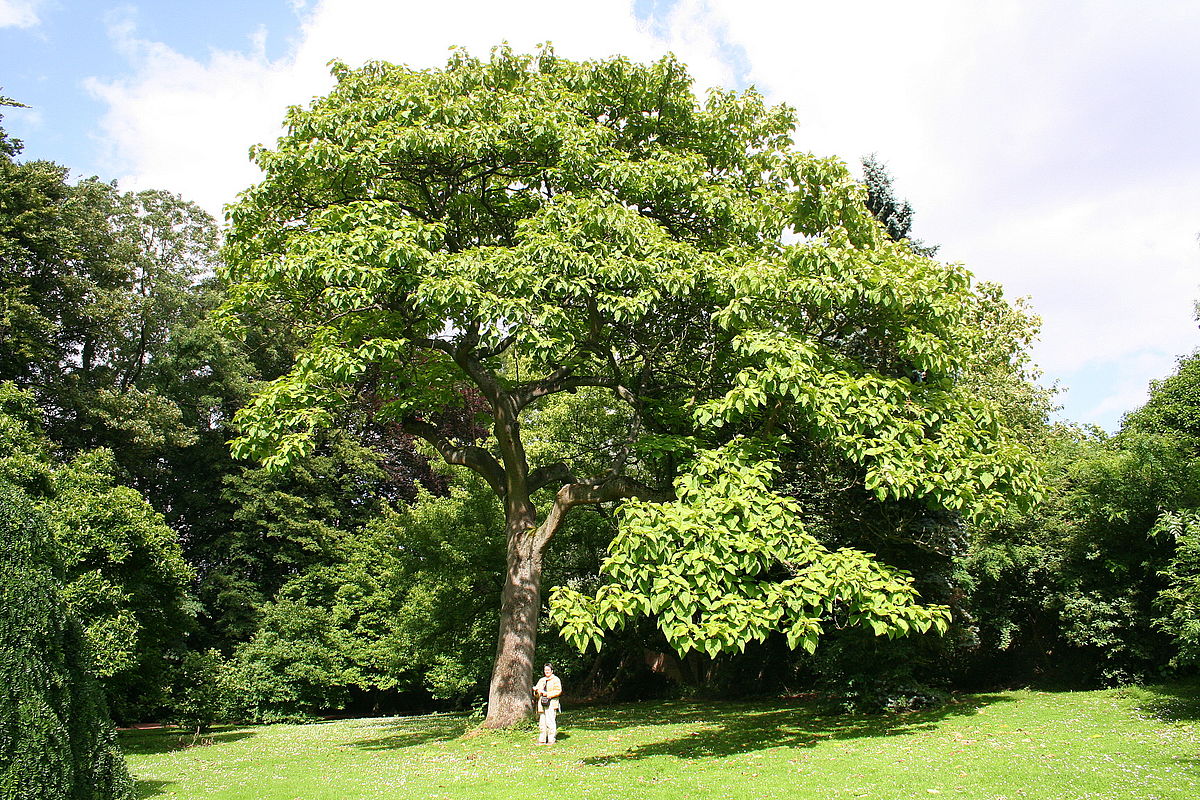 Sađenjem stabala
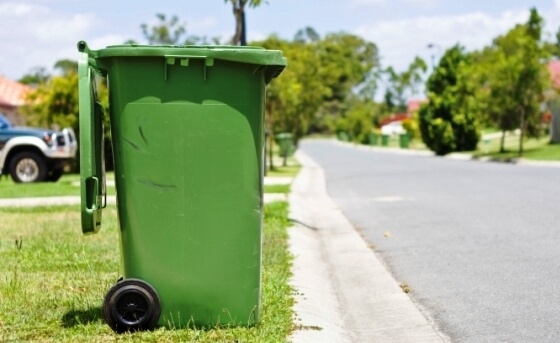 Bacanjem smeća u kante za smeće
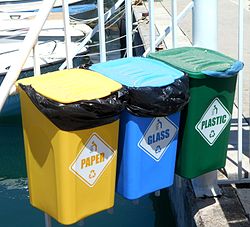 Recikliranjem
Ne zagađivati okoliš
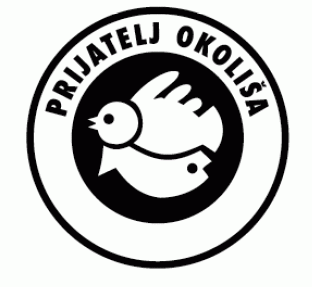 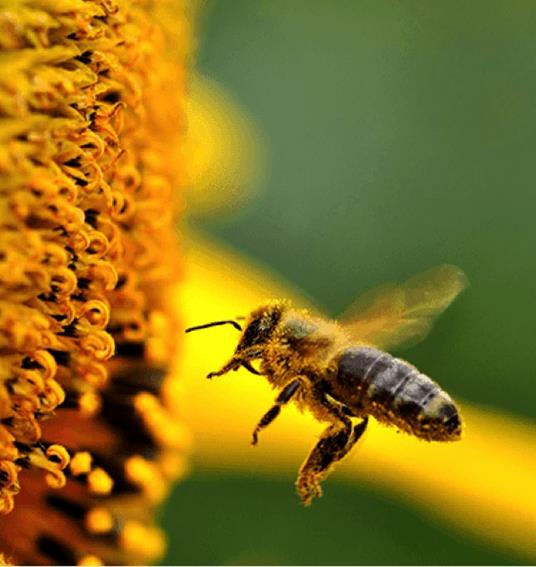 Ne smijemo koristiti tvari koje ubijaju životinje
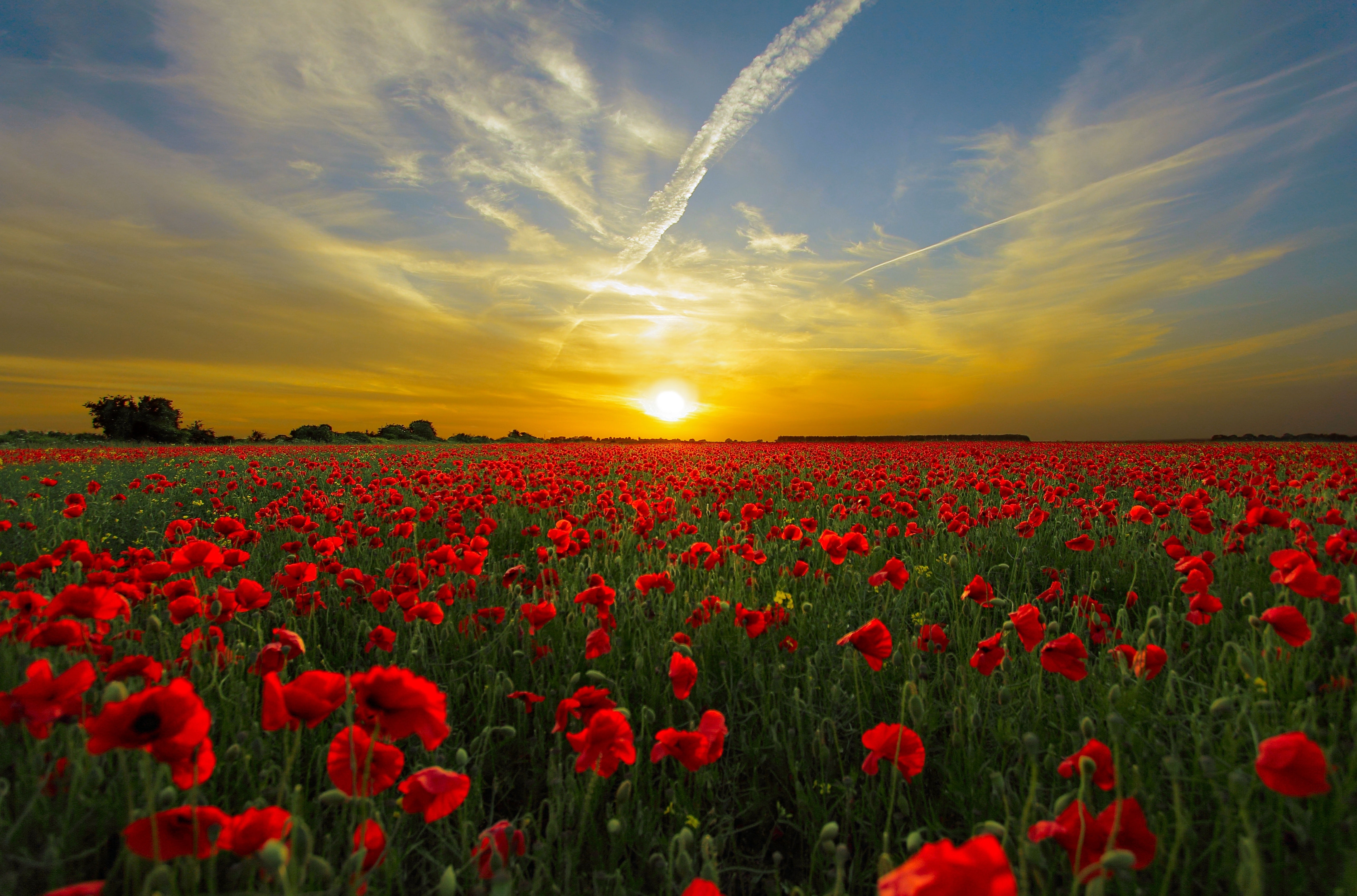 Voditi brigo o prirodi